第一单元    四季美景
3.  雨的四季
第一单元    四季美景
3.  雨的四季
链接中考
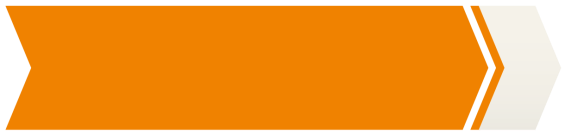 链接中考
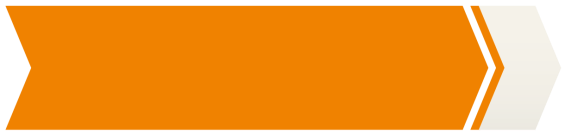 考点     散文的表达方式及其作用
考点透视
在散文阅读中，表达方式的辨别及对其作用 的分析是常见的考点之一。一般来说，散文以记叙、 描写为主，同时也会运用议论、抒情等。例如《雨 的四季》一文，以描写为主，描绘了雨在四季中 的不同特点；在首尾段落中，作者直抒胸臆，表 达了对雨的爱恋之情。
图解技法
① 记叙：交代了……，或补充说明了…… （补叙）。
散文的表达方式及其作用
人物描写：塑造人物形象；揭示 人物性格。 
环境描写：渲染某种气氛；烘托 人物形象；表现人物性格；推动 情节发展；为下文情节的发展做 铺垫。
② 描写
③议论：增 强文章的表达效果；明确文章 的主题，揭示文章所蕴含的思想 意义；贯通文脉，使篇章结构 紧凑。
图解技法
散文的表达方式及其作用
④抒情：抒 发作者真挚的情感，引起读者 的感情共鸣，使文章具有强大的 感染力。
⑤说 明：对 相关事物进行必要的说明，便 于读者理解。
经典题型
❶  本文主要运用了什么表达方式？请 说说它的作用。 
❷  文章第×段运用了什么表达方 式？有怎样的表达效果？
类文在线
［河北中考］阅读下文，回答问题。
昙花终于怒放
刘文方 
①我爱昙花。
 ②三年前的春天，朋友亲自给我送来一株昙 花苗，种在白瓷壶里，枝叶铁青如剑，精心系上 的红丝带临风飘拂。我高兴极了！
③不久，我便依照朋友的嘱咐，把这株昙 花移植到花盆里，天天浇水，日日松土，不时除 草，但由于阳光不足，长得很慢。我有点心急了， 但急有何用？一天一天过去，一年一年到来，一 直未见她结蕾开花。这株昙花长势还算正常，从 原来的一枝发成三枝，叶子变得厚实起来，三年 时间差不多长高三倍。时间久了，心情也就淡 然了，花开不开任由她去吧。心想，她终是一株 昙花在生长着，只要她能延续生命，也就可以了。
④今年中秋佳节将临的前几天，我突然发 现最长的那枝已冒出小蕾来，每隔一天就大了许多，如小型的佛手。农历八月十三日，我来到花 架边观察，只见嫩绿的花苞低首含羞，微启小口。 我立即预感到，今夜昙花终于要怒放了。大约到 晚上九时，她便开始悄然开放。原先柔软下垂的 筒状萼部，徐徐向上翘升，作白天鹅抬头状。随 之花瓣缓缓展开，如玉女提裙起舞，清香阵阵， 优美绝伦。啊，她就是“月下美人”啊！
⑤过去未见昙花开放，感到非常神秘，真想 一睹其仙姿芳颜。以前看到的都只是画家笔下的 清影和摄影家镜头下的清艳，见不到她的动态美 姿，也闻不出她的清香。今夜如愿以偿，真正见 到鲜活美丽的昙花怒放，真是欢喜欲狂！ 
⑥这朵昙花，花冠硕大，高雅洁丽，雍容 华贵，香气清新诱人。皓月当空，一家人在花架 边，尽情欣赏“月下美人”，乃是今秋最美好的 享受。
⑦种昙花三年，不开属自然，开了亦属自 然，何必计较时间的迟早？里尔克说：“有何胜 利可言，挺立就意味着一切。”此乃真理名言。 她一年不开，两年不开，第三年终于怒放了。世 上一切美好的事物，只要能坚持，锲而不舍，就 能开花结果。
⑧昙花的品性令人感佩：她不急功近利， 不争宠于群芳，只求一瞬的辉煌就已满足。昙花 的生命力可谓强矣！她随处能够生存，叶可青万 年，花可放万年！
 ⑨我爱昙花！
（选文有改动）
链接材料： 昙花，常绿灌木，主枝圆筒形，分枝扁平呈 叶状，绿色，没有叶片，花大，白色，生在分枝 边缘上，多在夜间开放，开花的时间极短。供观 赏。原产墨西哥。
1． 在下面的横线上，填写表明作者的心情随昙花 的生长而发生变化的词语。  
高兴极了→_______→ _______ → _______
答案：有点心急　心情淡然　欢喜欲狂
2． 简要分析选文第④段画线句子的表达效果。
[答案]该句运用拟人的修辞手法，描写了昙花含苞待放的情态，更加生动形象。
3． 选文第⑧段和链接材料运用的表达方式有什么 不同？★
答题思路：
本题考查对表达方式的辨别能力。解 答此题，首先应对表达方式及其作用有所 了解；然后品读语段，确定其运用的表达 方式。
[答案]第⑧段运用了议论、抒情的表达方式；链接材料运用了说明的表达方式。
4． 选文第⑨段在全文内容和结构上的作用分别是 什么？
[答案]内容上，进一步抒发了喜爱昙花的感情；结构上，首尾呼应，使文章结构严谨。
5． 作者从昙花终于怒放的过程得出的人生哲理是 什么？
[答案]世上一切美好的事物，只要能坚持，锲而不舍，就能开花结果。
谢 谢 观 看！